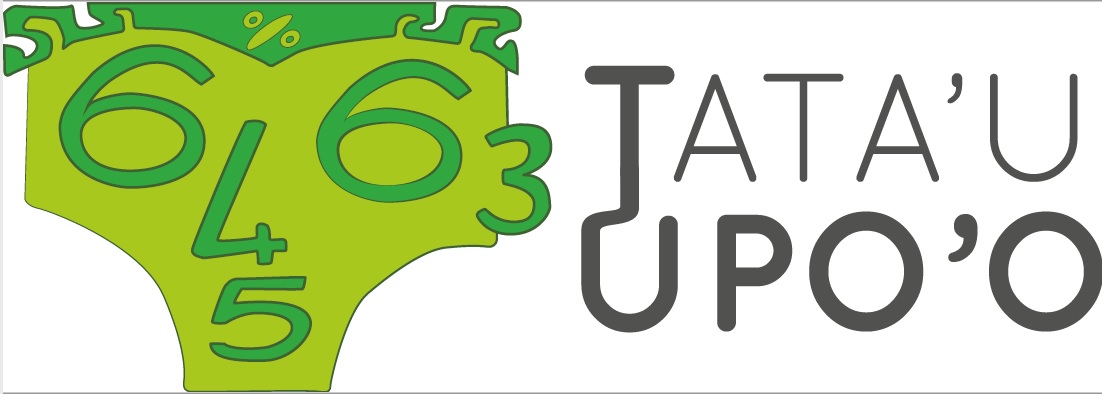 2021
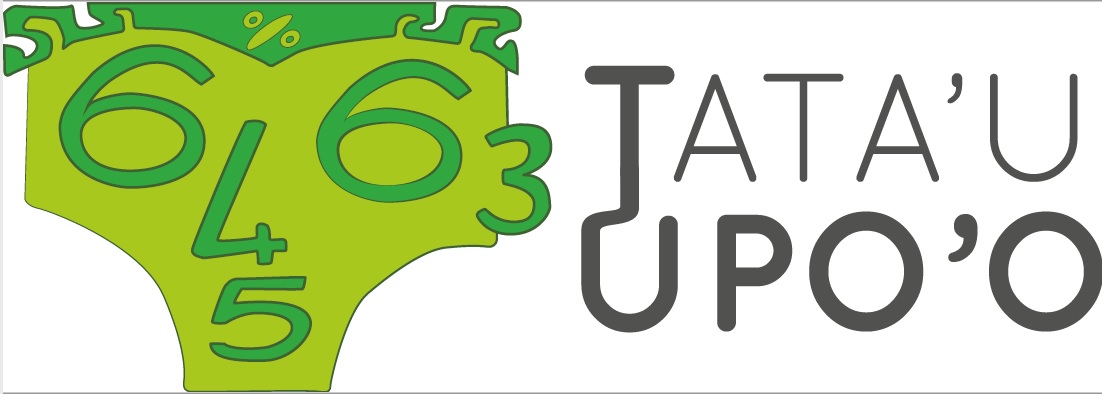 Sujet de qualification classes de CM1(20 questions)
Bonne chance à tous !
La lecture des énoncés est préconisée

A vos stylos,
Prêts,
Partez !
1. Combien dans la case marquée ?
20s
?
400
1000
2. Combien de cases blanches ?
20s
10
10
3. Combien de cases blanches ?
20s
10
10
4. Ecris le résultat de la somme des quatre nombres.
20s
700
30
300
25
5. Quel est le quart de 80 ?
?
20s
80
=
6. Choisis le nombre à placer.
20s
15
25
23
19
17
22
7.
20 s
56, c’est 7 fois combien ?
8. Complète par le nombre qui convient
20s
100
75
=
+
?
9. Donne la durée du film.
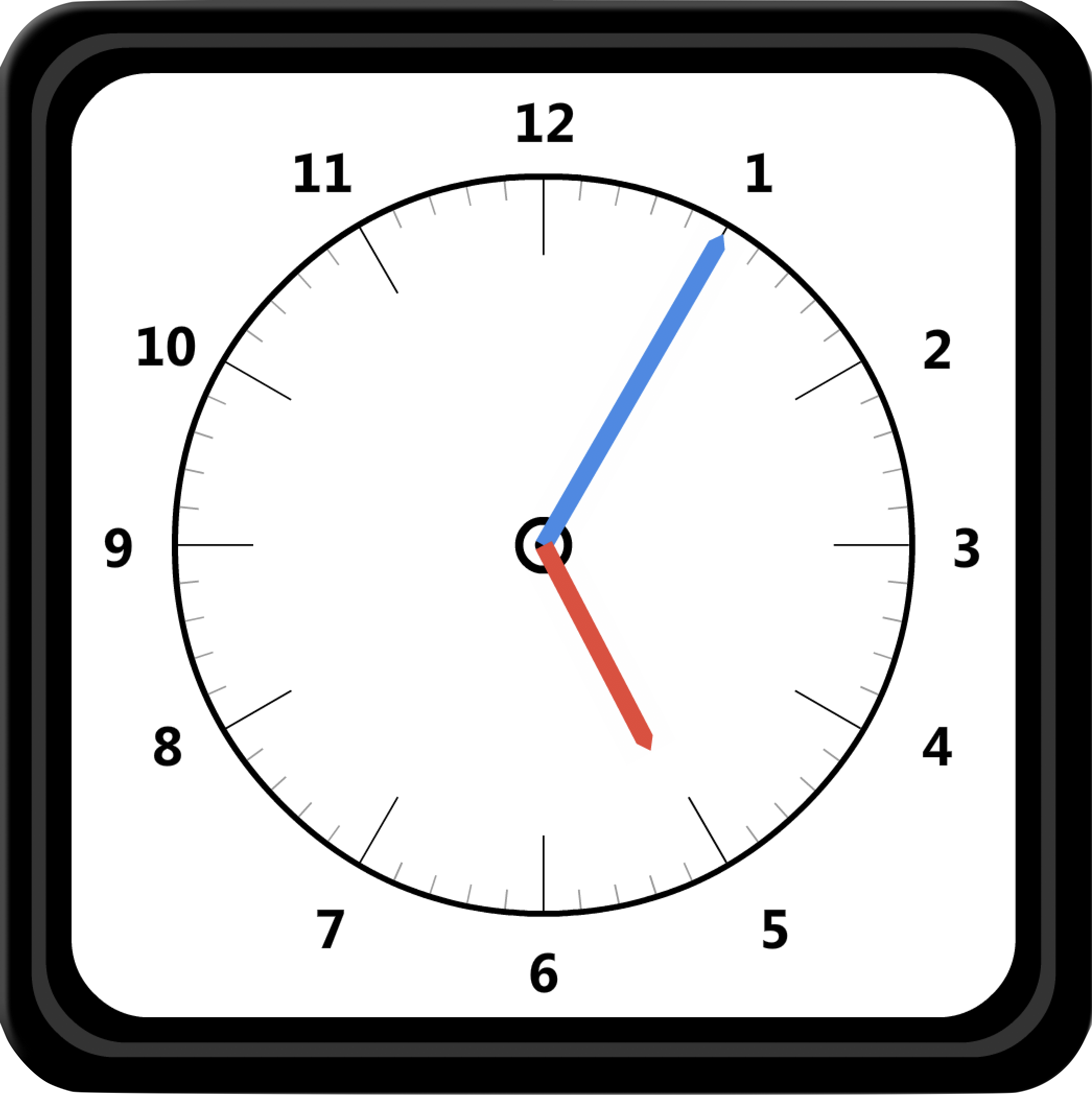 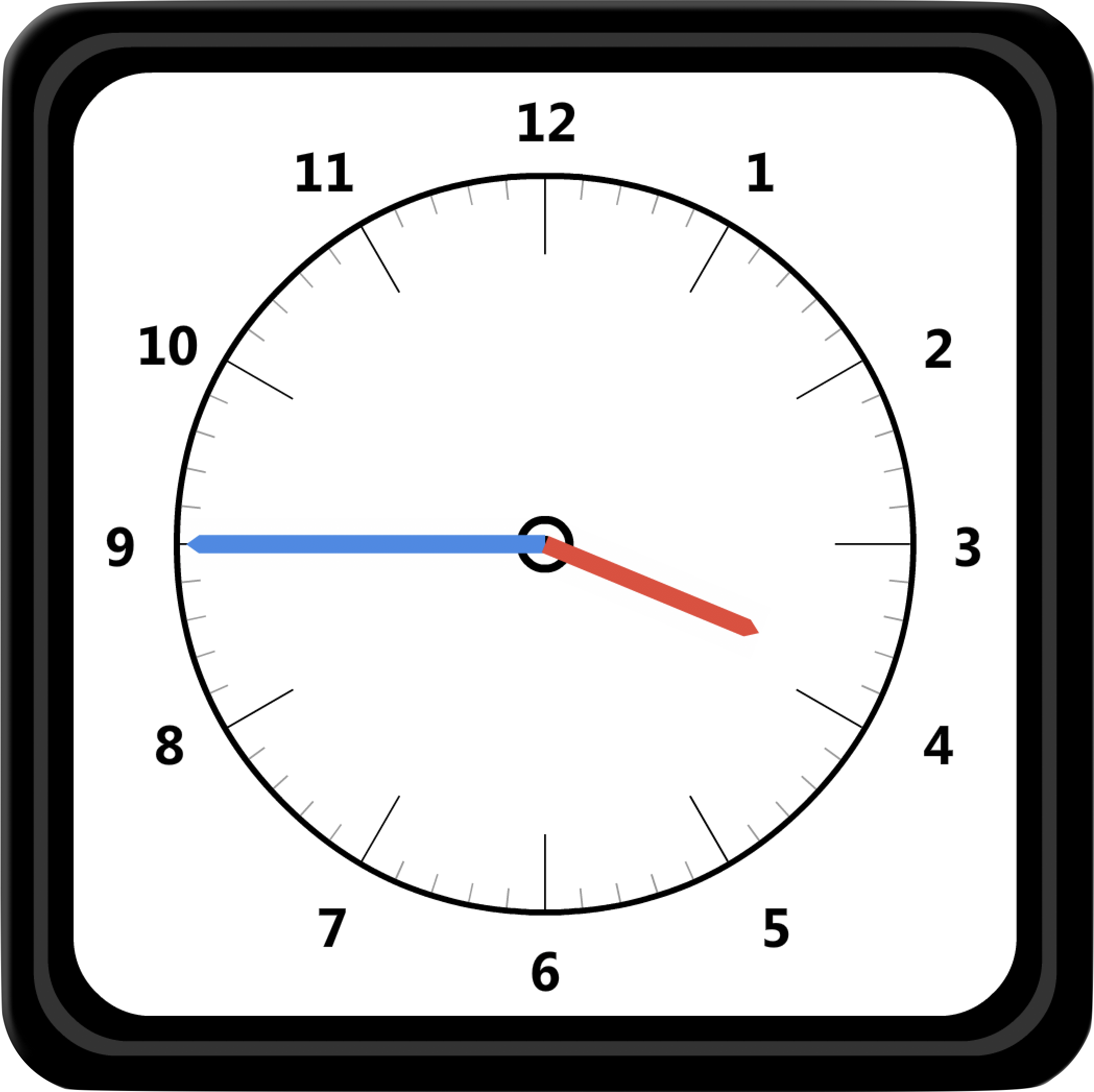 35 s
?
La fin
Le début
17h 05 min
15h 45 min
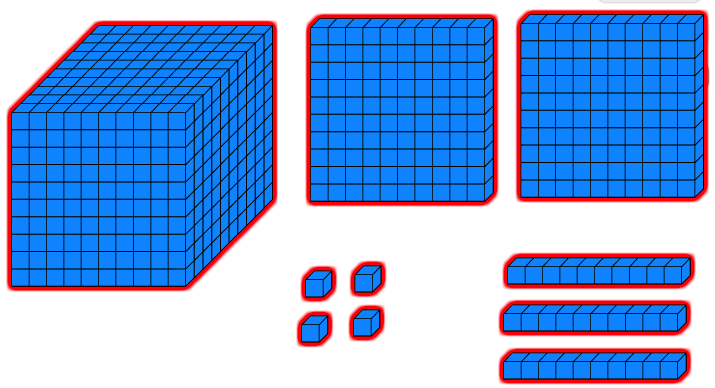 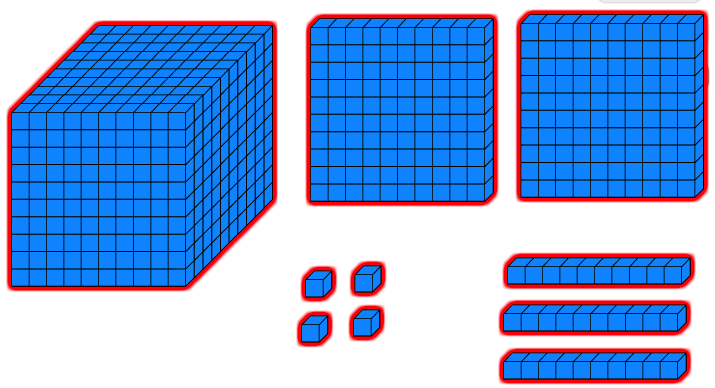 10. Combien de cubes bleus en tout  ?
15 s
1 000
1 000
10
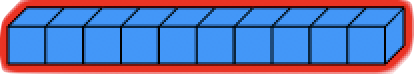 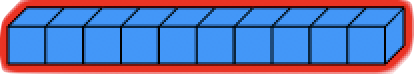 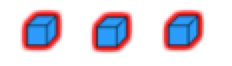 11. Donne l’heure exacte
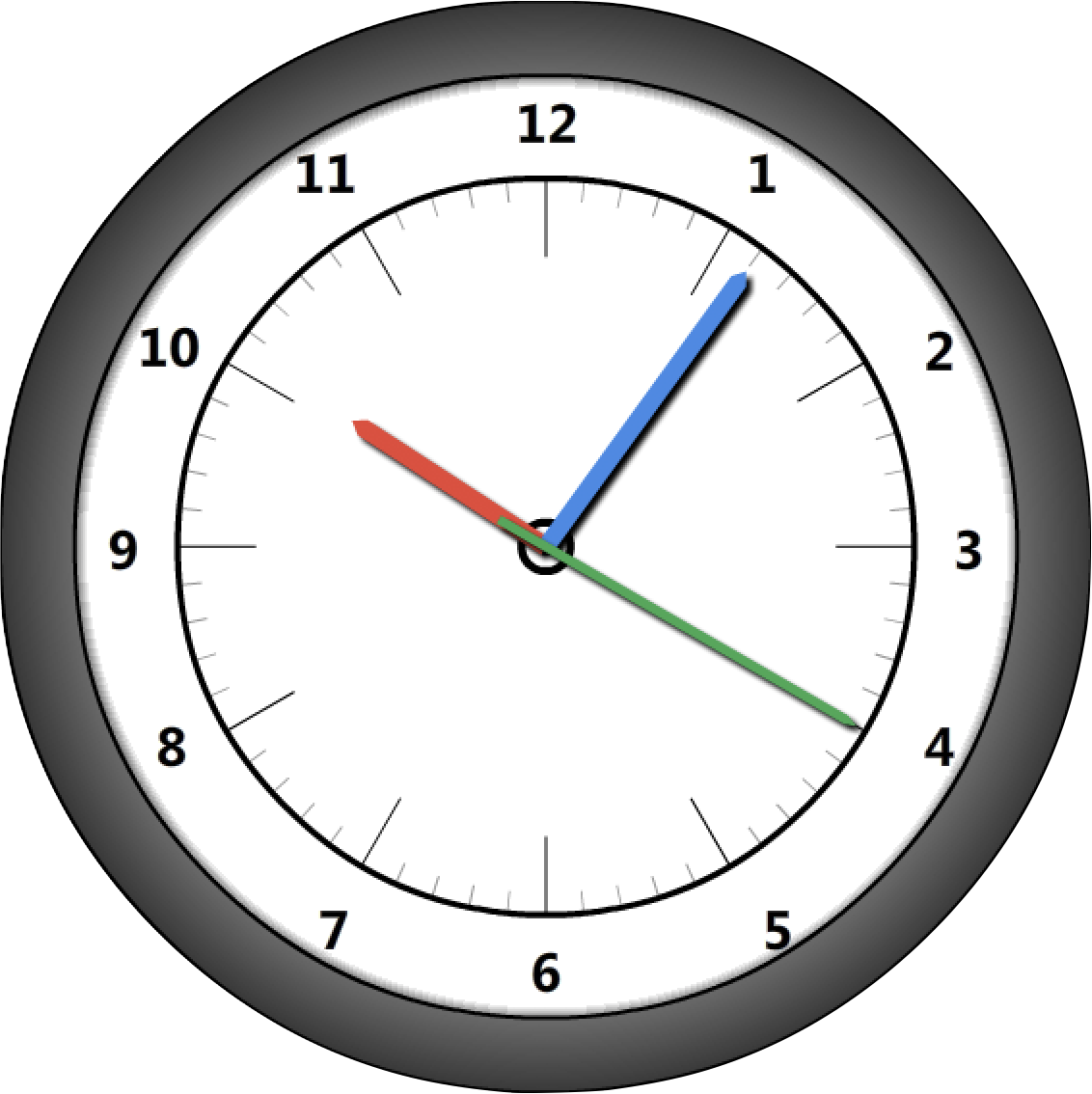 20 s
…h … min …s
12. Ecris le résultat.
15s
?
25  ×  12
=
13. Combien dans la case marquée ?
20
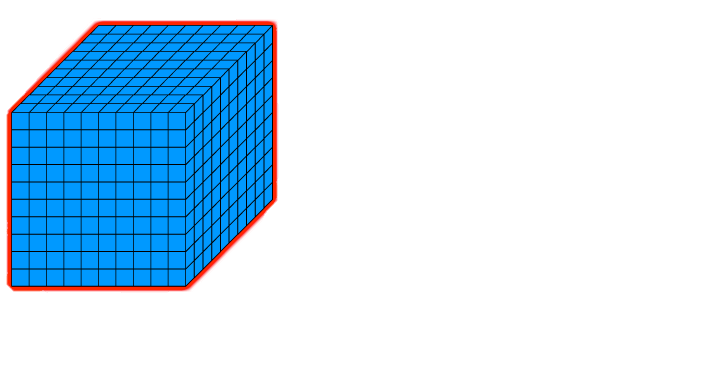 ?
10
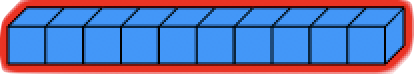 =
×
1 000
14. Timi réalise 4 casse-croûtes avec 1 baguette.Combien de baguettes pour 12 casse-croûtes ?
35 s
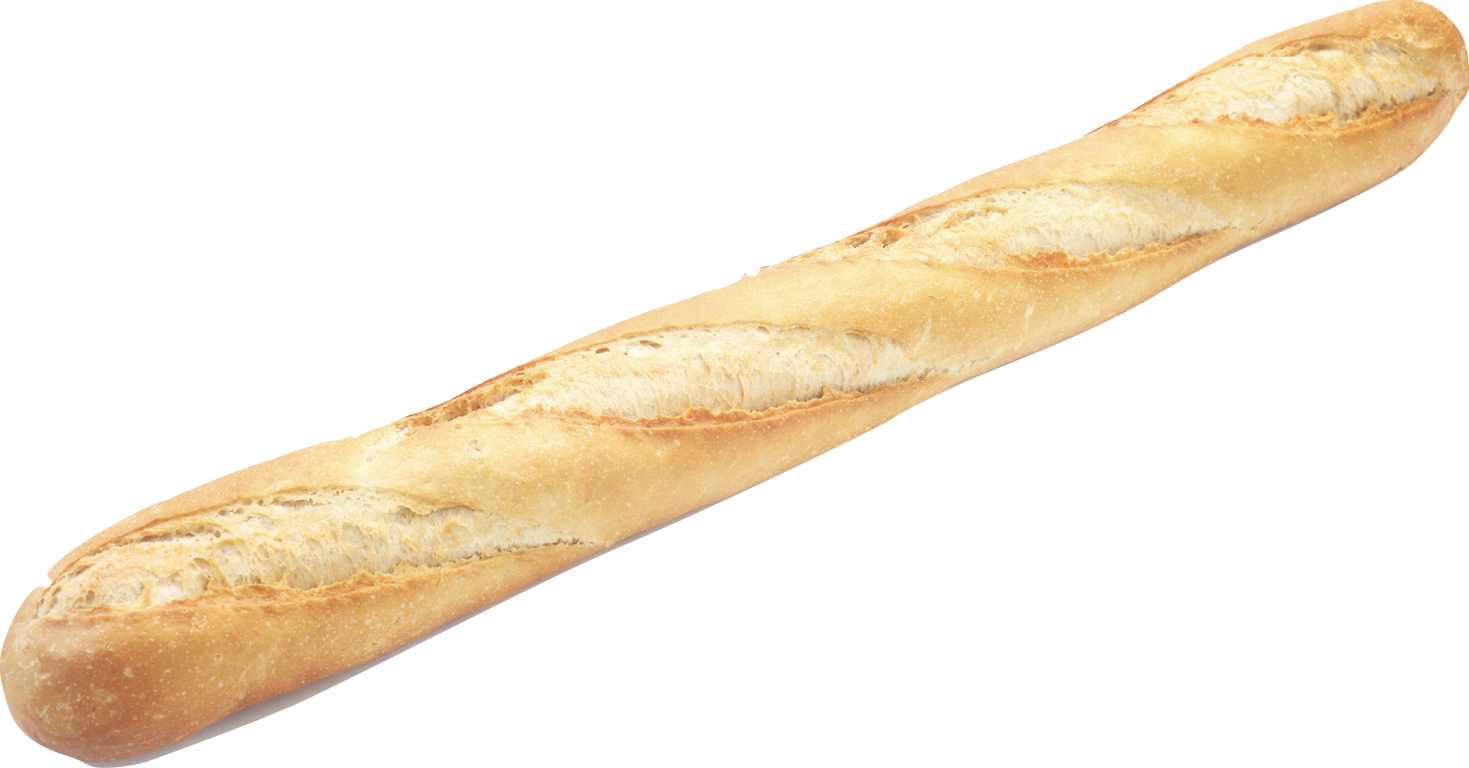 4
?
12
15. Pour réaliser des crêpes avec 1 kg de farine, il faut 12 œufs. Et pour 6 œufs, combien faut-il de farine ?
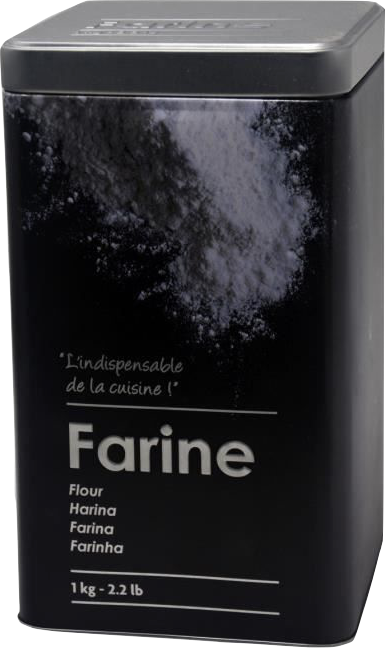 35s
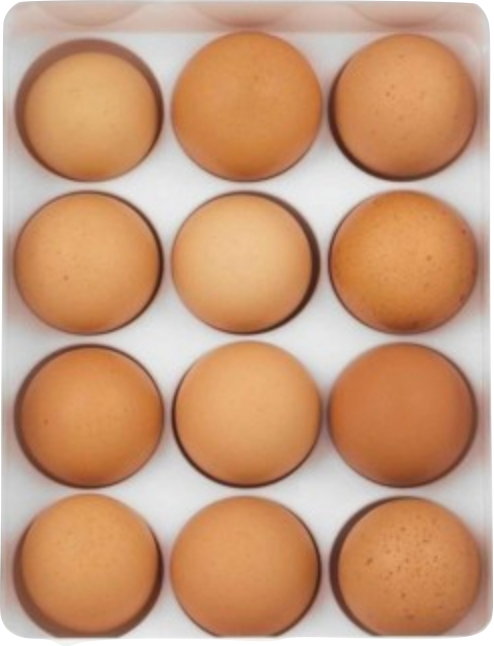 1 kg
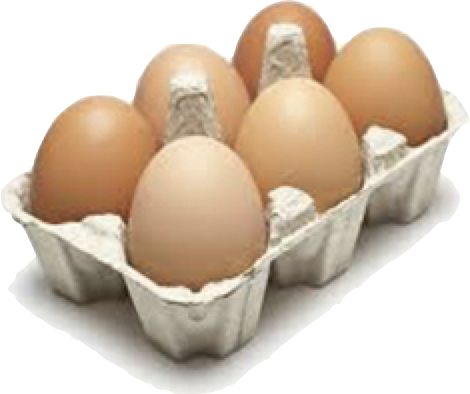 ?
16.
15 s
20 – 2 = ?
17. Quelle est la longueur de la gomme ?
15 s
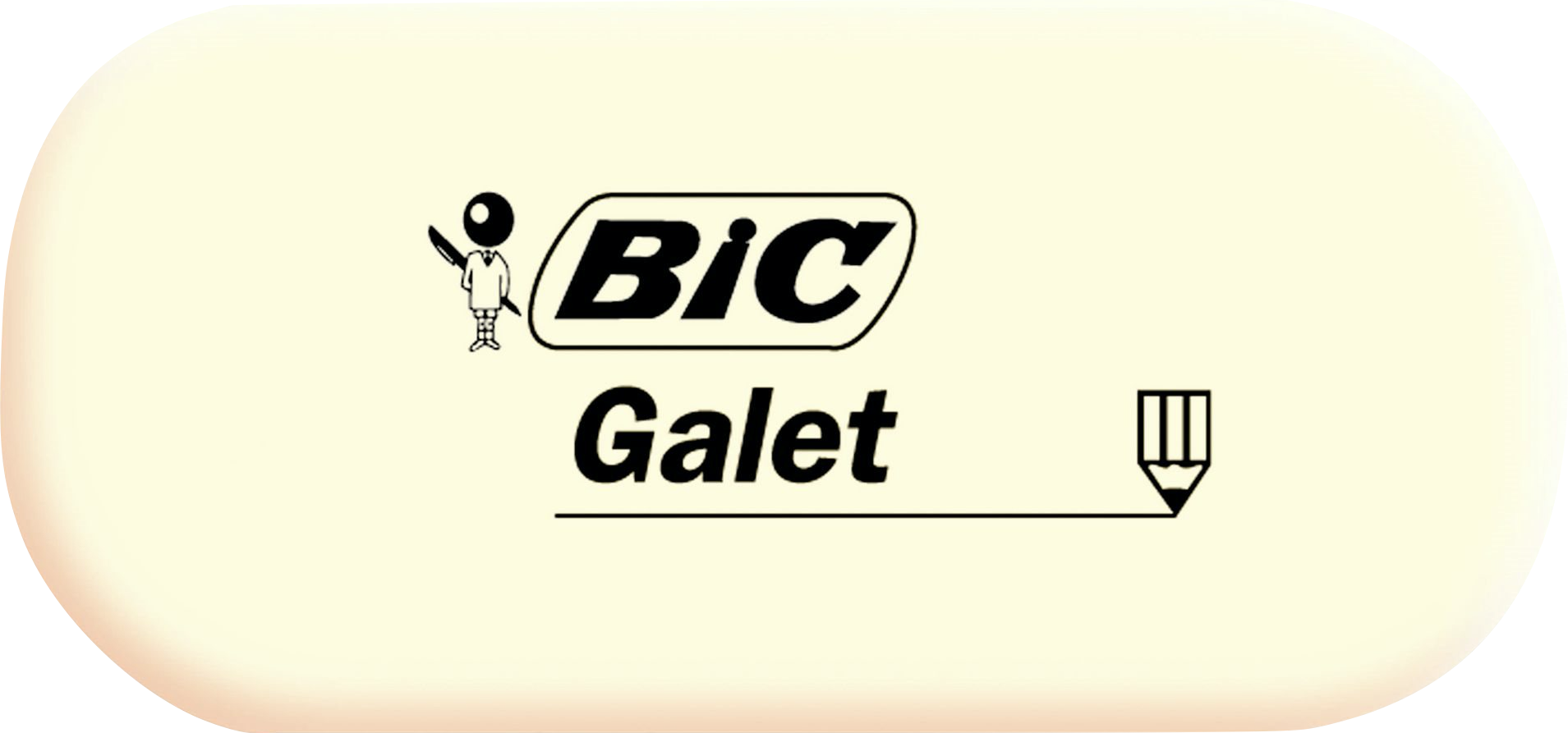 cm
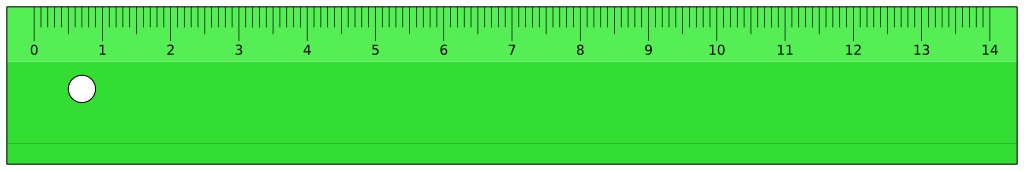 18.
16 s
2 + 199 = ?
19.
20 s
25 × 3 = ?
20.
15 s
120 min = ? heures
L’équipe
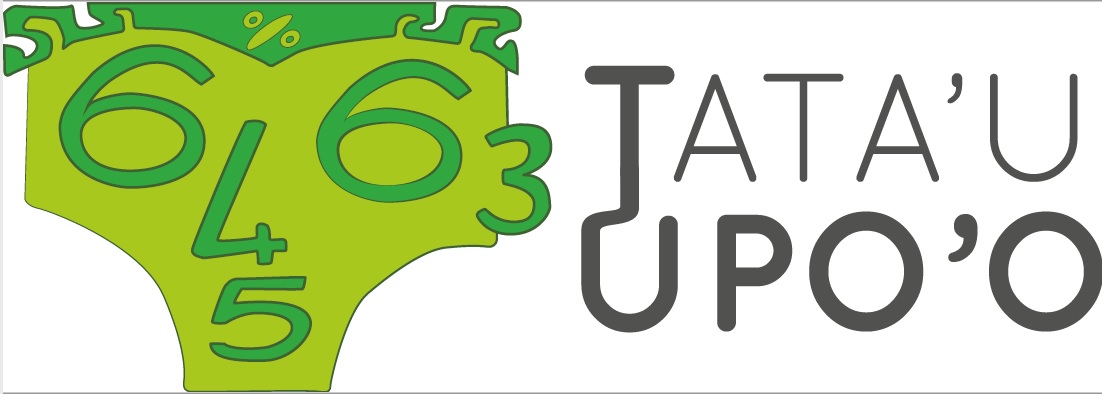 vous remercie et vous souhaite une bonne fin de  journée.